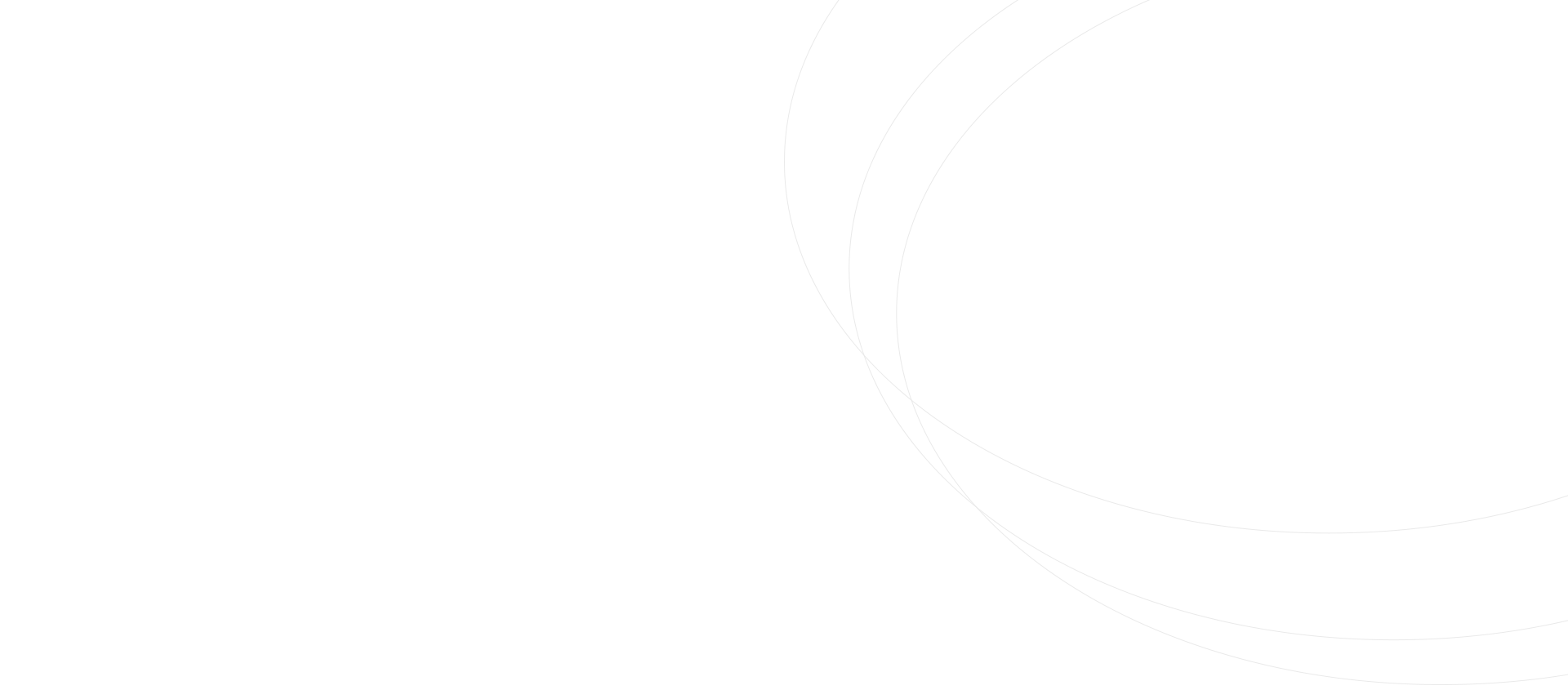 ArrivoMedia
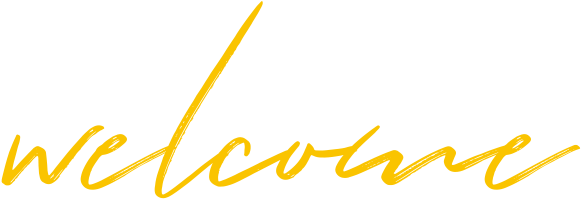 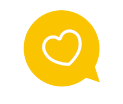 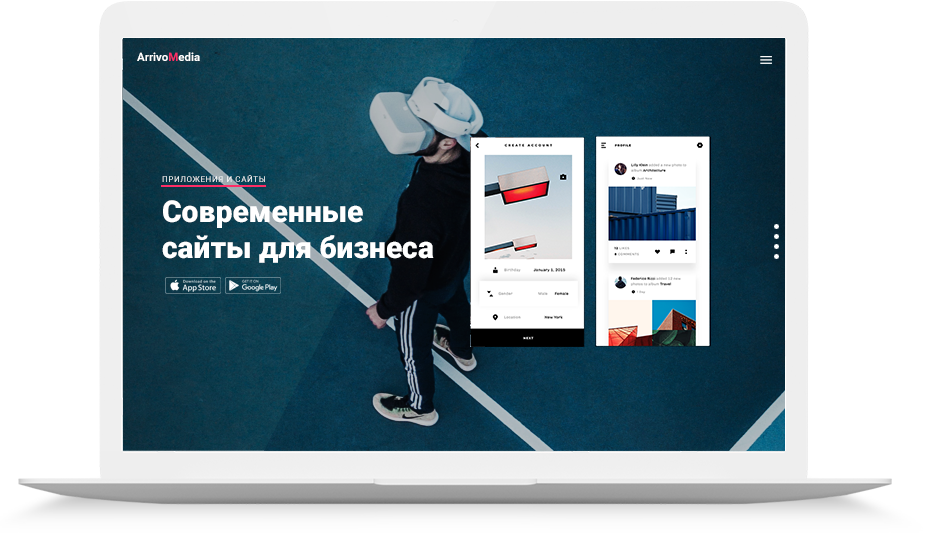 РАЗРАБОТКА САЙТОВ ПОД КЛЮЧ
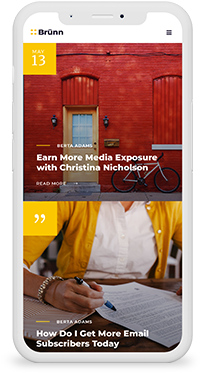 ВЕБ-СТУДИЯ
Создание корпоративных сайтов, лендингов, интернет-магазинов
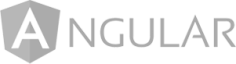 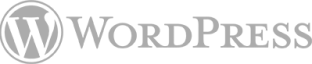 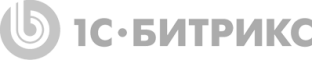 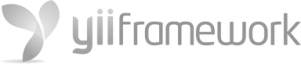 +7 (495) 741 88 27info@arrivomedia.ruarrivomedia.ru
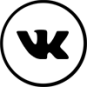 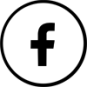 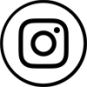 DIGITAL
DESING
DEVELOPMENT
01
02
03
Технологичная платформа Высокое качество кода, быстрая скорость работы. Простое администрирование.
Высокая конверсия сайта в заявкиСоздаем сценарии лидогенерации через воронку конверсий. Тестируем Usability интерфейса и активных элементов.
Яркий дизайн, стройная архитектура Создаем сценарии лидогенерации через воронку конверсий. Тестируем Usability интерфейса и активных элементов.
РЕКВИЗИТЫ
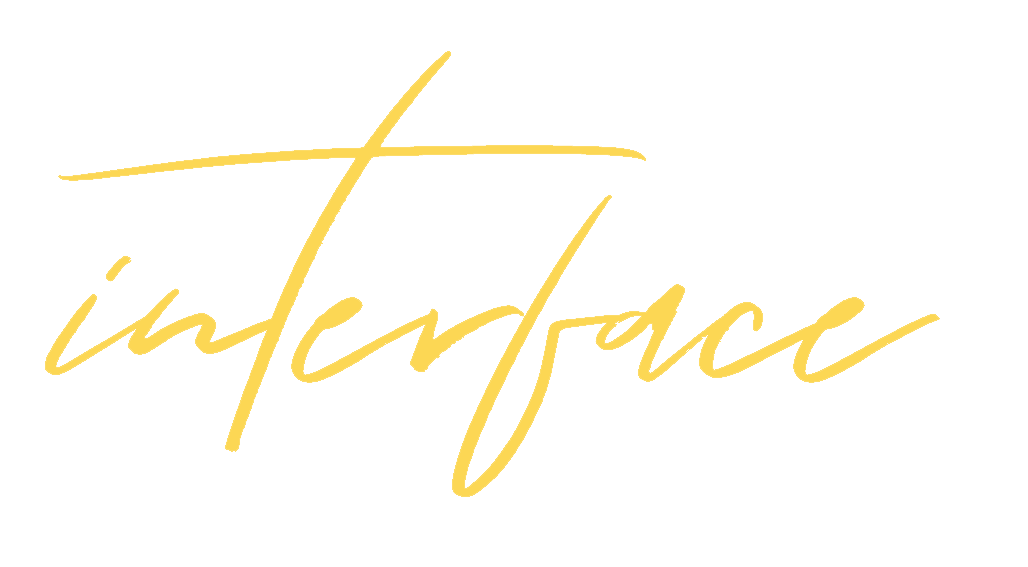 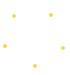 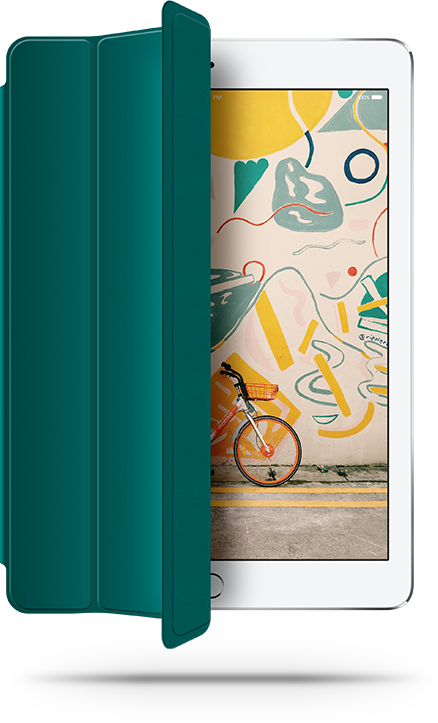 Корпоративные сайты Интернет-магазиныСтартапы и сервисы
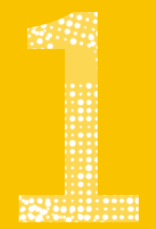 год гарантия
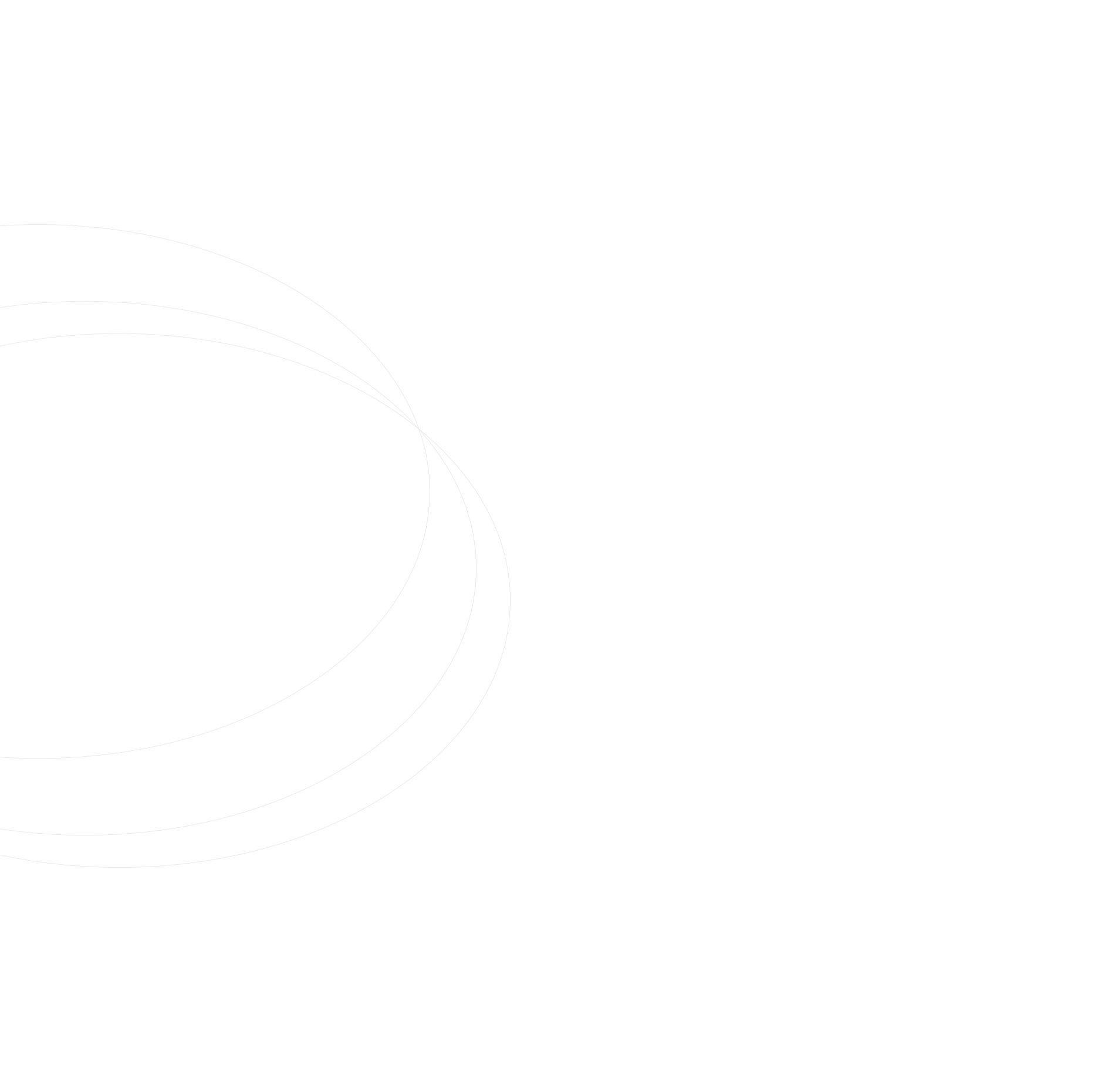 МЫ ДЕЛАЕМ
Быстрые, удобные сайты
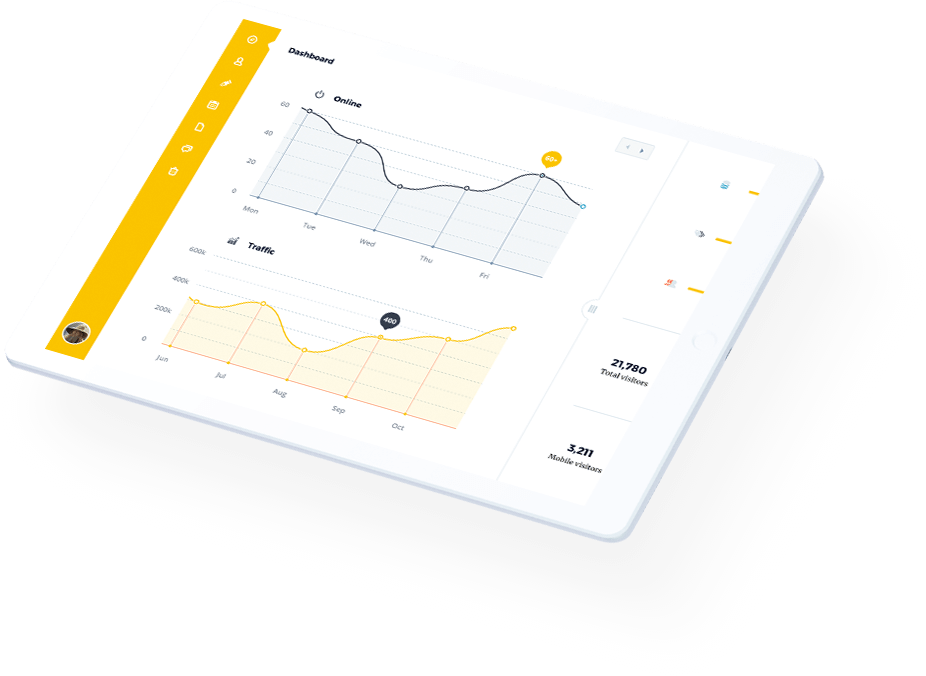 Простая и понятная структура увеличивает значения поведенческих факторов. Высокие показатели глубины просмотра, времени на сайте, активных действий пользователей, скорости загрузки - положительно влияют на рост трафика клиентов.
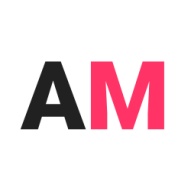 10 лет опыта, 556 клиентов
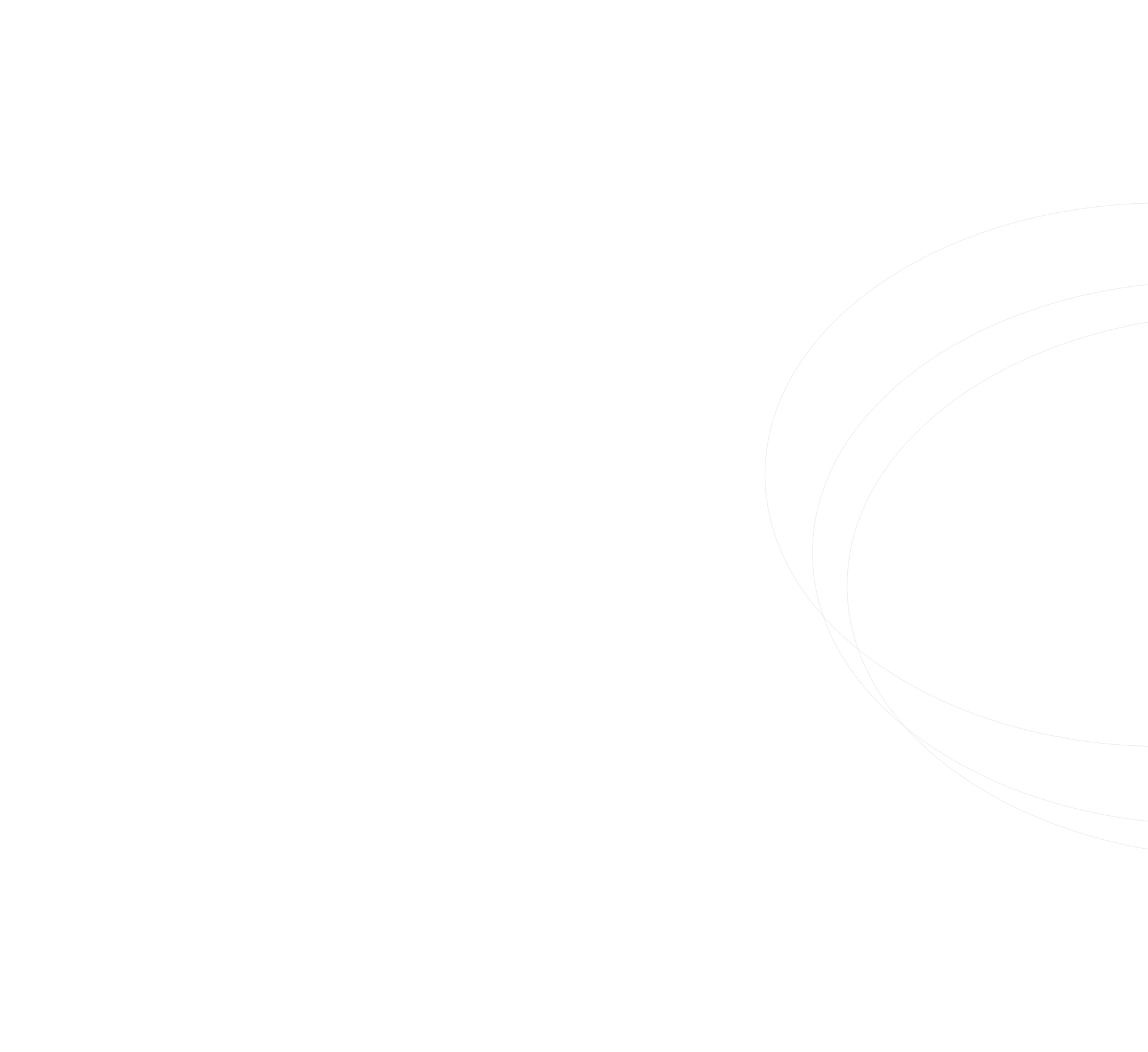 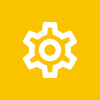 Легко администрироватьПростая понятная панель администратора.
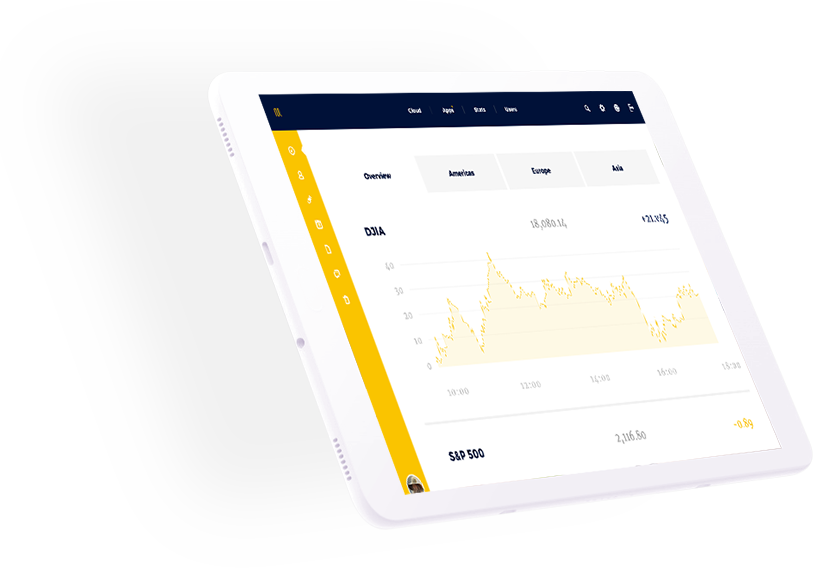 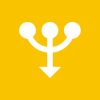 Любая интеграция1С Бухгалтерия, Склады. Oracle, SAP, Яндекс Маркет, AMO CRM.
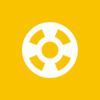 Круглосуточная техподержка1 год гарантии на проект. Разработчики всегда на связи.
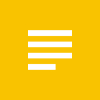 Вовлекающий контент Создаем продающий контент для сайтов.
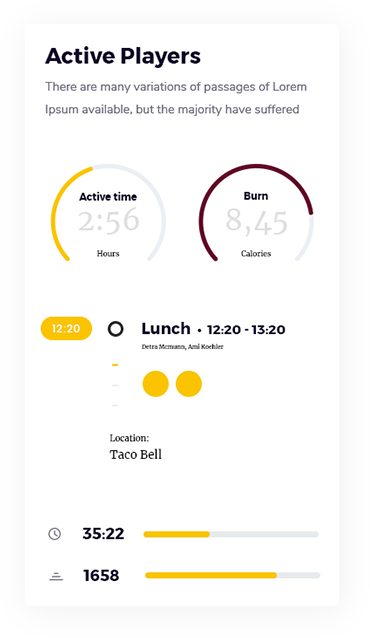 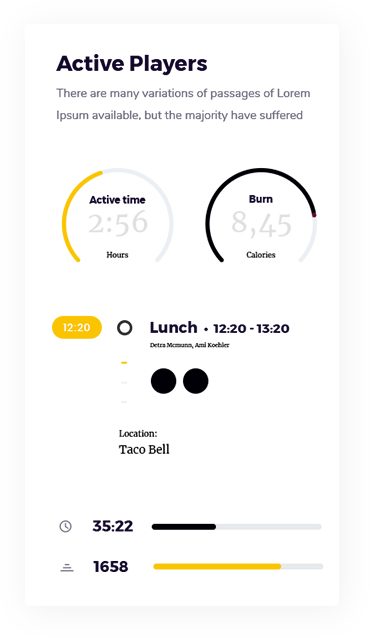 MOBILE FIRST
Адаптивность
Доля мобильного трафика составляет более 50 %. Поэтому мы уделяем особое внимание разработке и адаптации интерфейса под мобильные устройства. Важно сохранить полную функционалость сайта и максимально оптимизировать конверсии.
01
02
Digital Trends
Адаптивная  мобильная верстка
Полная функциональность
Arrivo Media
КЕЙСЫ
РАЗРАБОТКА САЙТОВ
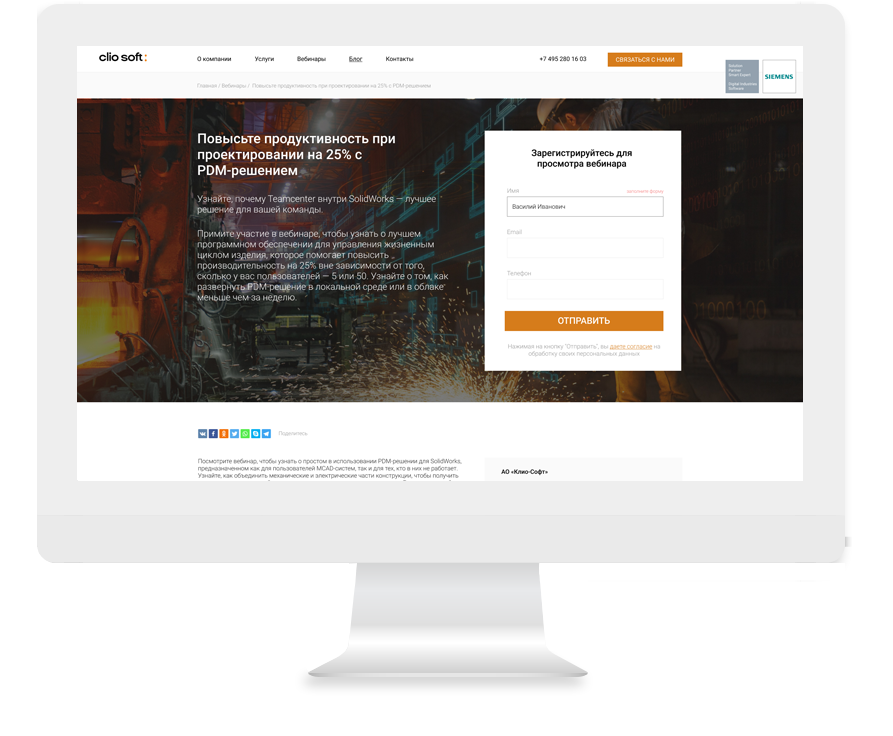 ПОРТФОЛИО
Clio Soft & Siemens
Эксперты по PLM и цифровому производству. Компания работает с 2006 с крупнейшими промышленными холдингам России. Партнер Siemens, обладатель статуса Smart Expert. 
За 3 месяца создали интерфейс, адаптивную верстку, настроили движок, интегрировали верстку и протестировали. 
На новом сайте в 4 раза выросла глубина просмотра, в 10 раз увеличилась браузерная сессия, в 12 раз выросла конверсия в заявки.
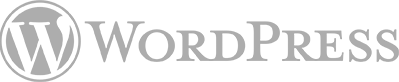 ПОДРОБНЕЕ НА САЙТЕ
ПОРТФОЛИО
ЦОД Останкино
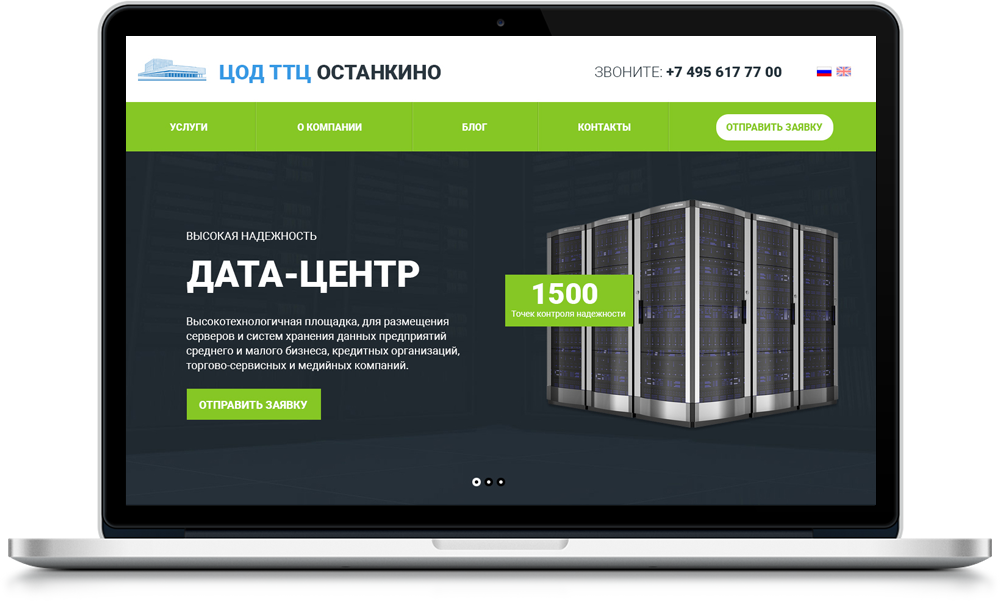 Одно из ключевых подразделений телевизионного центра Останкино. От конкурентов его отличает собственное не арендованное здание в центре Москвы, огромный эксплуатационный запас и высокая надежность.
За 5 месяцев с командой из 20 человек разработали современный адаптивный сайт. 
Новый сайт позволил увеличить органический трафик в 6 раз, конверсии в заявки в 9 раз.
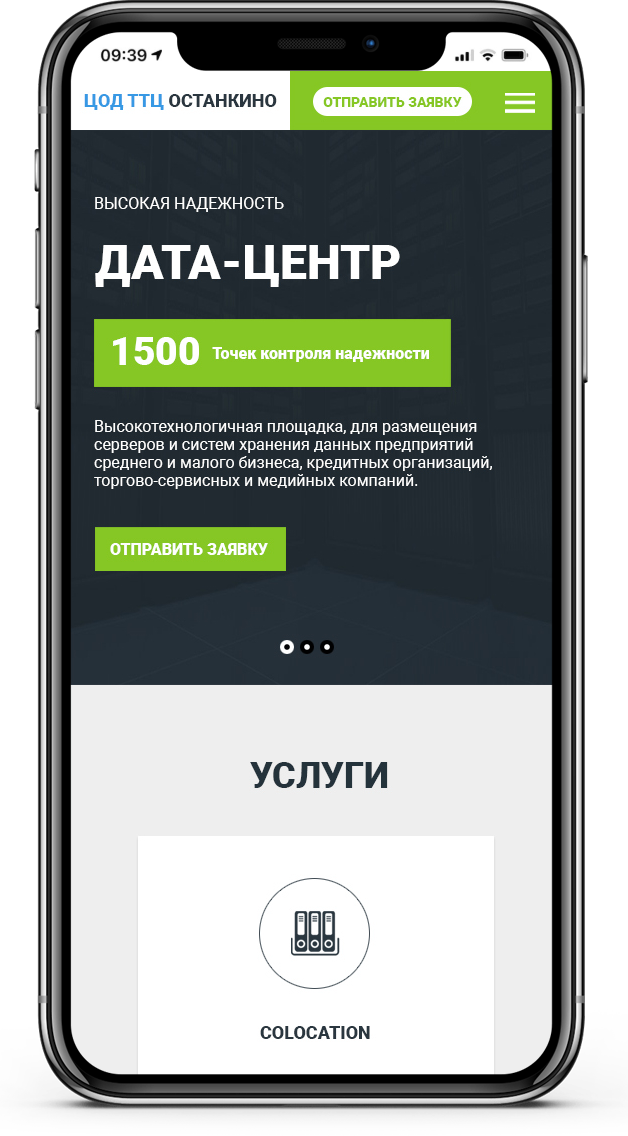 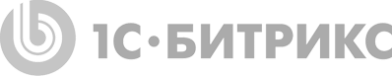 ПОДРОБНЕЕ НА САЙТЕ
556
850 000
ДОВОЛЬНЫХ КЛИЕНТОВ В 46 РАЗНЫХ ТЕМАТИКАХ
ДОСТИЖЕНИЙ КОНВЕРСИЙ:ПРОДАЖИ, ЗАЯВКИ
1435
60 000К
РЕАЛИЗОВАННЫХ ПРОЕКТОВ В DIGITAL-MEDIA
ЦЕЛЕВОГО ТРАФИКА НА САЙТЫ КЛИЕНТОВ
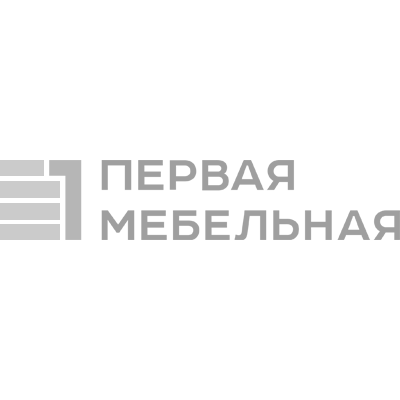 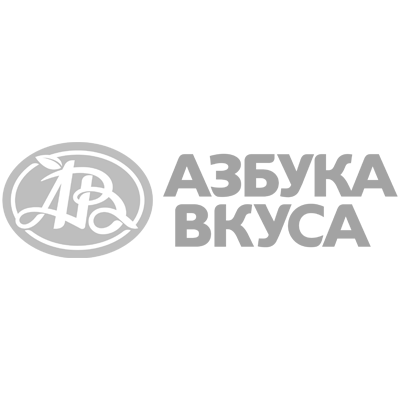 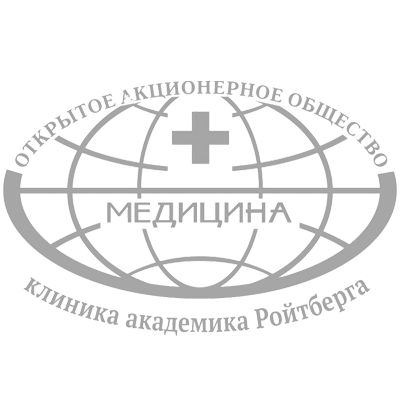 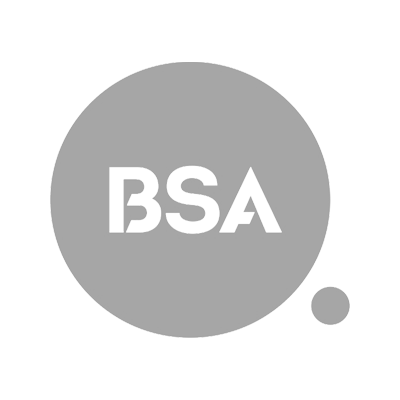 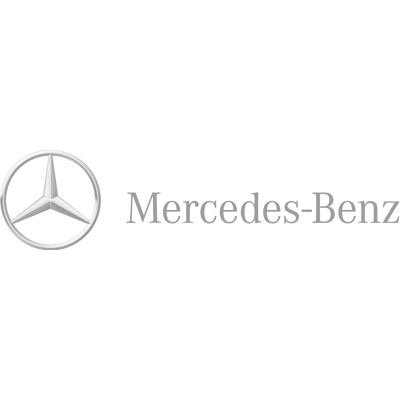 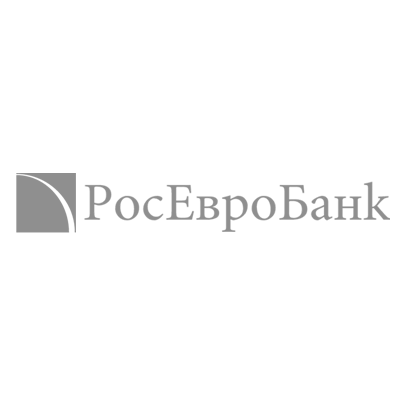 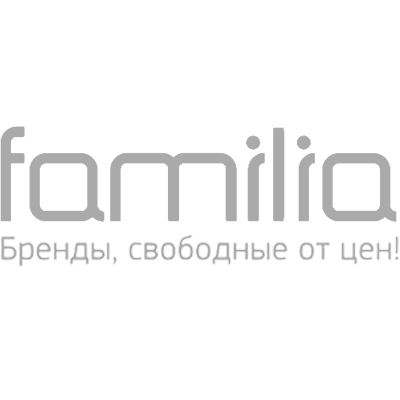 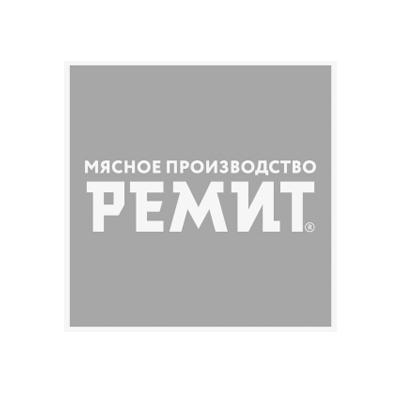 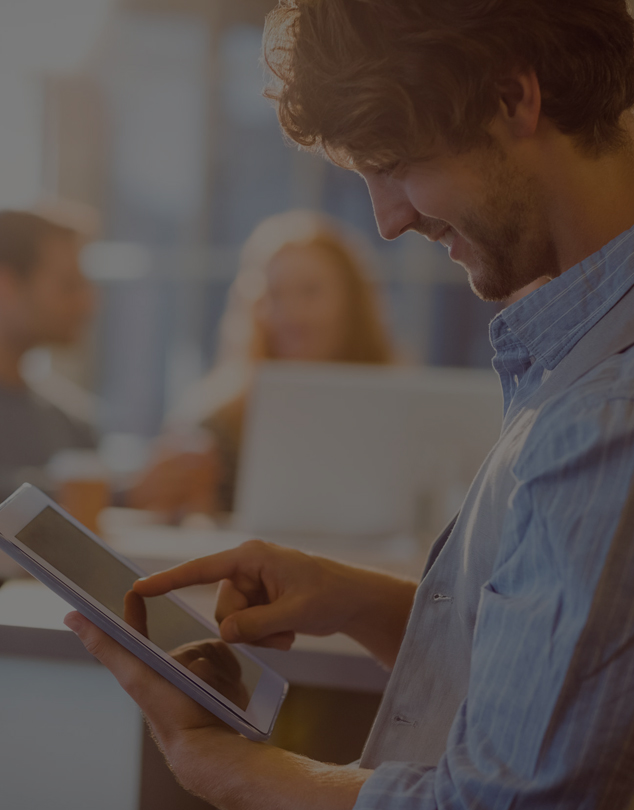 ВАШ ПУТЬ К УСПЕХУ
DIGITAL
АГЕНТСТВО
За 10 лет работы мы накопили более 500 000 опубликованных материалов, провели более 30 000 рекламных кампаний, сделали более 1 000 000 онлайн продаж для наших клиентов. Охват аудитории наших клиентов составил более 200 млн. человек в России и в мире.
Позвоните +7 495 741 88 27
ОСТАЛИСЬ ВОПРОСЫ?
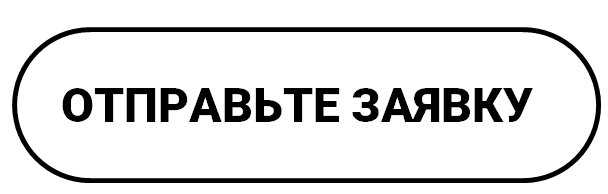 info@arrivomedia.ruarrivomedia.ruГоловинское шоссе, 13/2, Москва, 125212
Arrivo    Media